Urne cinéraire
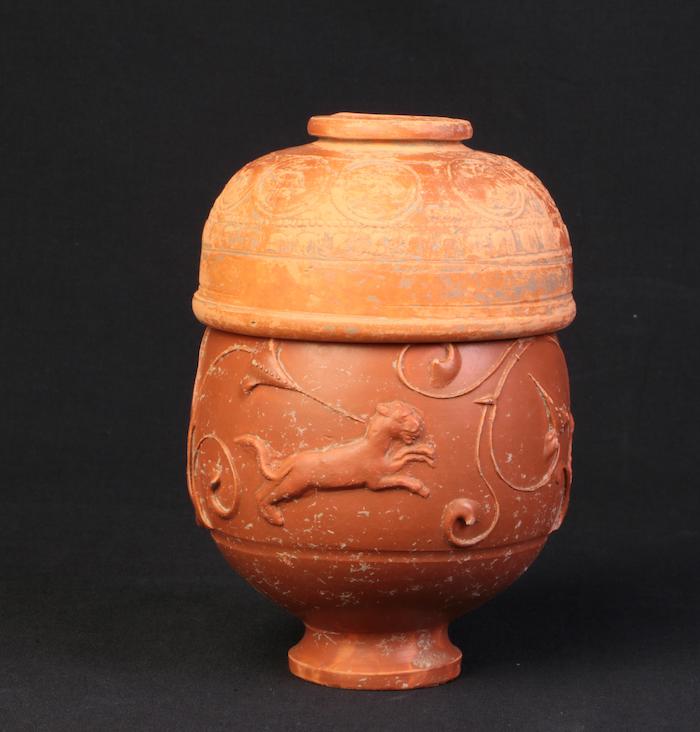 Commune de découverte : Les Martres-d'Artière
Lieu-dit : «Les Quaires»

Où le trouver ? 
Clermont-Ferrand (63) - Musée Bargoin
63000 Clermont-Ferrand
 
Domaine : Contenant funéraire;Art de la table
Période chronologique : Haut-Empire [27 / 235]
Dimensions : 
H. 15.7 cm Circonférence : 13.3 cm
© M. Veschambre, Musée Bargoin, Clermont-Ferrand Métropole
Description :
Ce gobelet en céramique sigillée aux décors en relief a servi d'urne cinéraire. Une coupe faisait office de couvercle.
Silex taillés de type Malaurie
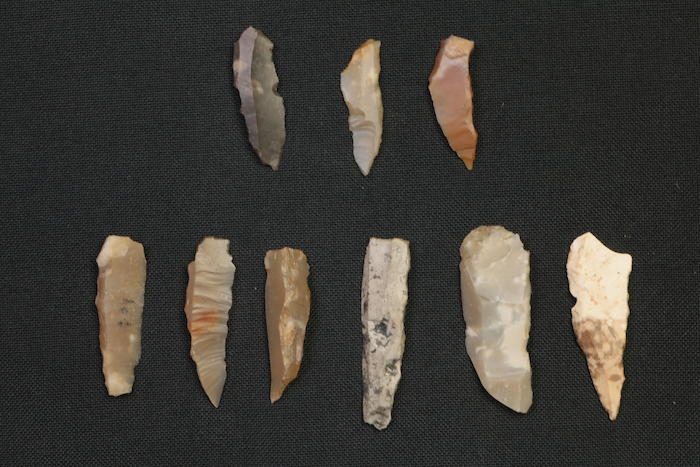 Commune de découverte : Les Martres-d'Artière
Lieu-dit : «Champ Chalatras»

Où le trouver ? 
Clermont-Ferrand (63) - Musée Bargoin
63000 Clermont-Ferrand
 
Domaine : Vie quotidienne
Période chronologique : Paléolithique supérieur [- 400000/ - 10000]
Dimensions :
© M. Veschambre, Musée Bargoin, Clermont-Ferrand Métropole
Description :
archéologie ; mésolithique ; industrie lithique
Éléments de coffret
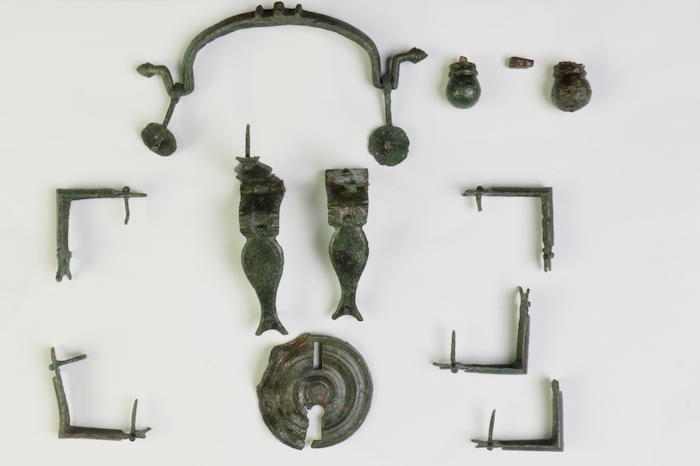 Commune de découverte : Les Martres-d'Artière
Lieu-dit : «Les Quaires»

Où le trouver ? 
Clermont-Ferrand (63) - Musée Bargoin
63000 Clermont-Ferrand
 
Domaine : Habitat
Période chronologique : Haut-Empire [27 / 235]
Dimensions :
© M.Veschambre, musée Bargoin, Clermont Auvergne Métropole
Description :
Éléments métalliques d’un coffret du Haut Empire (Ier siècle avant notre ère-IIIe siècle de notre ère) : foncet de serrure ; poignée ; cinq éléments d'angles et deux éléments de charnières.
Collier de perle en or
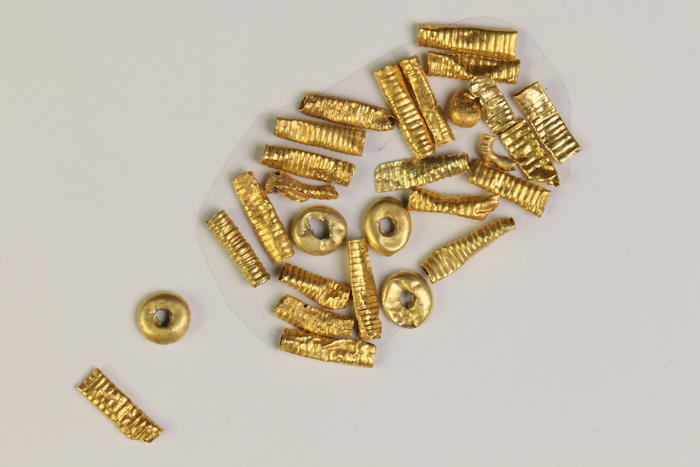 Commune de découverte : Les Martres-d'Artière
Lieu-dit : «Les Quaires»

Où le trouver ? 
Clermont-Ferrand (63) - Musée Bargoin
63000 Clermont-Ferrand
 
Domaine : Parure;Mobilier associé au défunt
Période chronologique : Haut-Empire [27 / 235]
Dimensions : 
L. 1.1 cm
© M.Veschambre, musée Bargoin, Clermont Auvergne Métropole
Description :
Collier de perles tubulaires en or du Haut-Empire. Il a été trouvé dans une riche tombe à incinération qui contenait également des perles en ivoire. Ce collier témoigne de la prospérité de l’aristocratie terrienne du Haut-Empire.
Collier de perle en ivoire
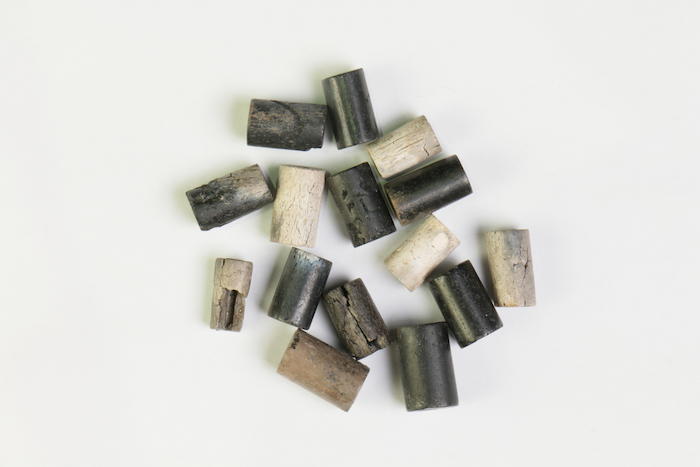 Commune de découverte : Les Martres-d'Artière
Lieu-dit : «Les Quaires»

Où le trouver ? 
Clermont-Ferrand (63) - Musée Bargoin
63000 Clermont-Ferrand
 
Domaine : Parure;Mobilier associé au défunt
Période chronologique : Bas-Empire [235/ 476]
Dimensions : 
Circonférence : 1 cm
© M.Veschambre, musée Bargoin, Clermont Auvergne Métropole
Description :
Quinze perles tubulaires en ivoire du Haut-Empire. Elles ont été mises au jour dans une tombe à incinération. Durant l’Antiquité tardive, la production d'ivoirerie connaît un essor sans précédent. L’aristocratie est friande de ce produit de luxe exotique que l'on fait venir d'Afrique ou d'Inde.